URNIETAKO  SALESIAR  IKASTETXEA

“Ikasteko Kooperatu- Kooperatzen Ikasi”
“Cooperar para Aprender- Aprender a Cooperar”
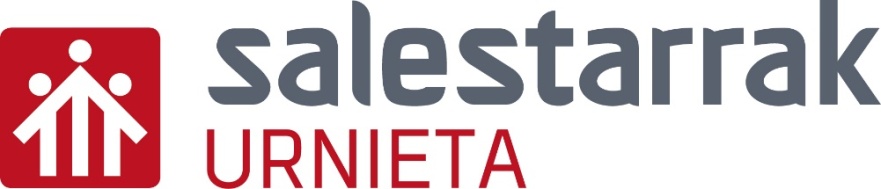 “Ikasteko Kooperatu- Kooperatzen Ikasi”
“Cooperar para Aprender- Aprender a Cooperar”
URNIETAKO  SALESTAR  IKASTETXEA
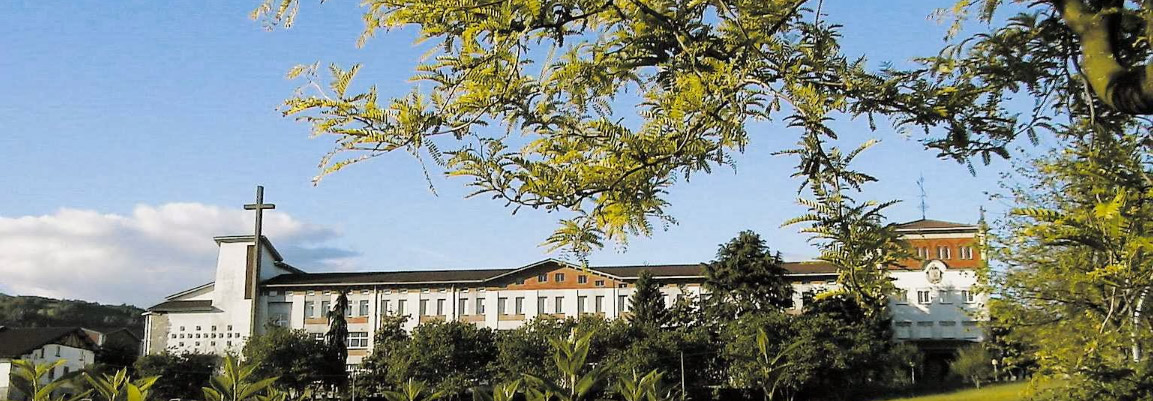 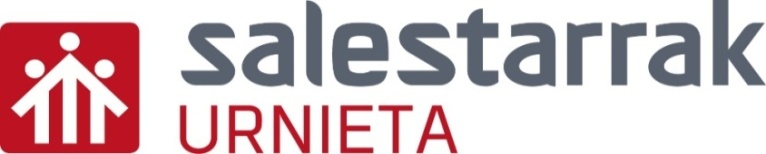 “Ikasteko Kooperatu- Kooperatzen Ikasi”
“Cooperar para Aprender- Aprender a Cooperar”
Presentación del centro
Colegio de Formación Profesional, privado y concertado.
Ubicado en un pueblo de seis mil habitantes a doce km de Donostia.
Tenemos cuatro secciones:
ESO, dos líneas.	
FPB, una linea.
Bachillerato, una línea; dos modalidades.
Formación Profesional, ciclos de grado medio y superior.
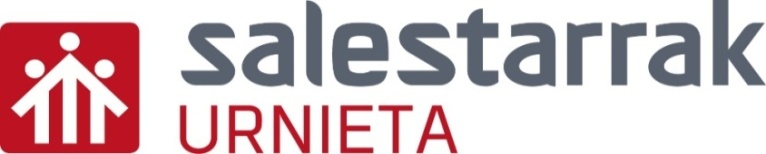 “Ikasteko Kooperatu- Kooperatzen Ikasi”
“Cooperar para Aprender- Aprender a Cooperar”
…
2009-2010
MAYO 2009
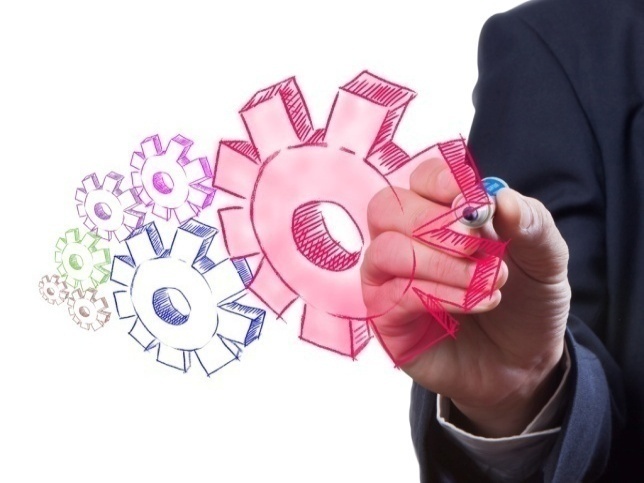 2008-2009
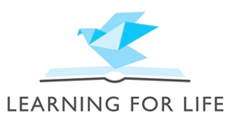 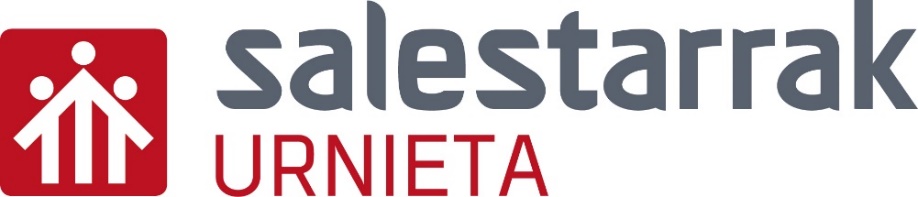 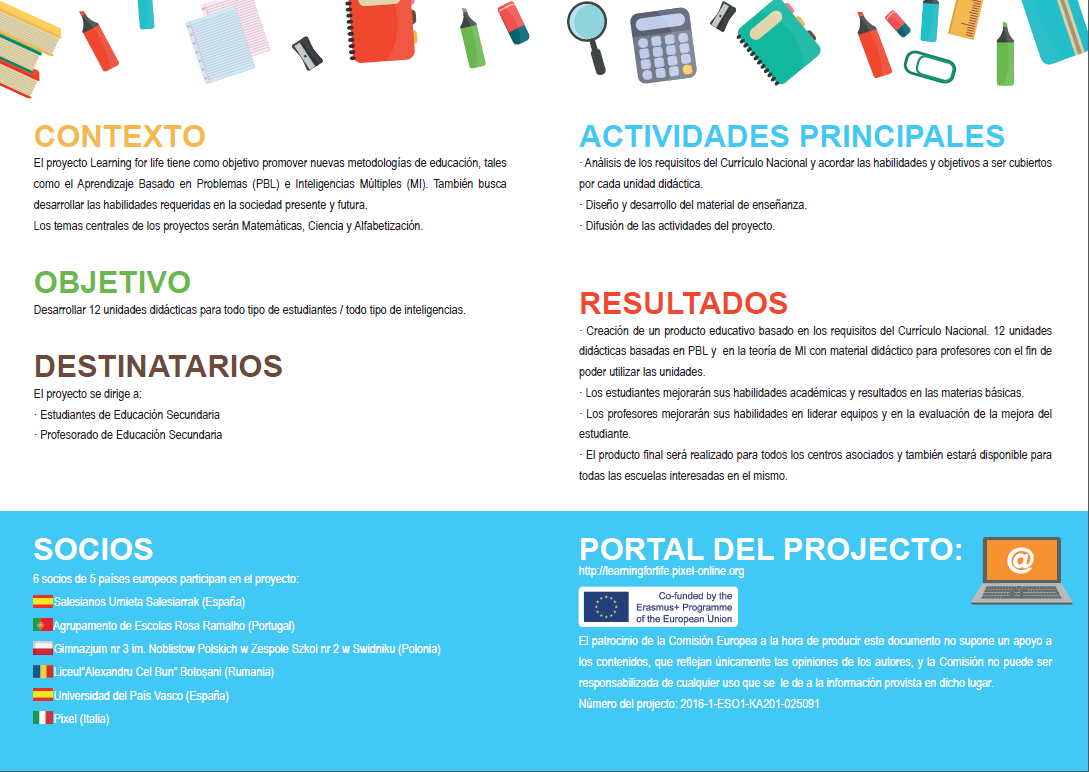 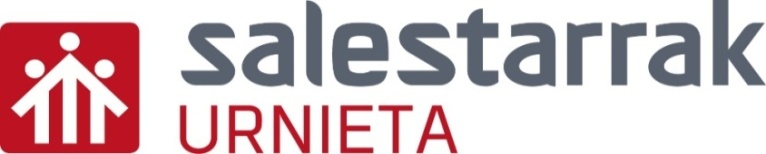 “Ikasteko Kooperatu- Kooperatzen Ikasi”
“Cooperar para Aprender- Aprender a Cooperar”
Proyecto interdisciplinar
JAN ETA IZAN  
ERES LO QUE COMES
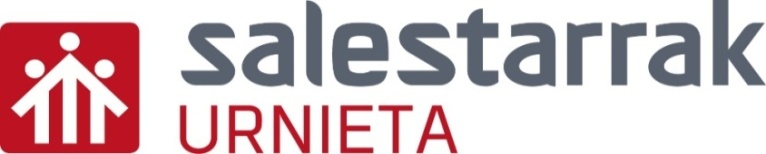 “Ikasteko Kooperatu- Kooperatzen Ikasi”
“Cooperar para Aprender- Aprender a Cooperar”
TAREAS PREVIAS
Tarea: Dinámicas de equipo. “El blanco y la diana “
Tarea: Presentación del proyecto. 
Tarea: Plan de equipo.           
Tarea: Lo que sé y lo que necesito saber. “Lápices al centro”
Tarea: Pedir presupuestos de impresión.  
Tarea: Comparar presupuestos y escoger el más adecuado.
Tarea: Analizar y hallar medios para financiar el proyecto.
Tarea: Especificar páginas y asignar responsabilidades
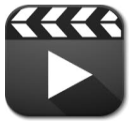 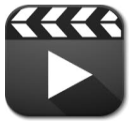 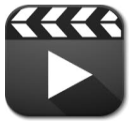 “el puzzle”
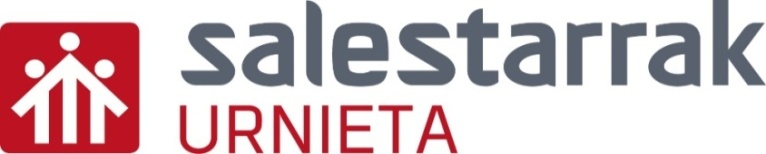 “Ikasteko Kooperatu- Kooperatzen Ikasi”
“Cooperar para Aprender- Aprender a Cooperar”
INVESTIGACIÓN / DESARROLLO DE TAREAS
9.Tarea: ¿Qué he comido durante la semana? “Individual”
10.Tarea: veo, pienso, me pregunto. “folio giratorio”
11.Tarea: Clasificación y análisis de los alimentos y los nutrientes “profe”-”parada de tres minutos” 
12. Clasificar lo que comemos ** “Individual”
13.Tarea: ¿Quién ha comido el plato más saludable? 
14.Tarea: veo, pienso, me pregunto “folio giratorio”
15.Tarea: entendiendo la tabla: qué sembrar, qué plantar y qué cosechar ** “profe” “Parada de tres minutos”
16.Tarea: Producción de verduras “azada giratoria”
17.Tarea: Dibujar verduras ** “Individual”
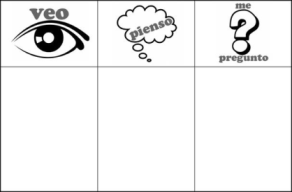 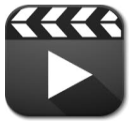 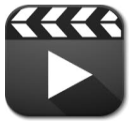 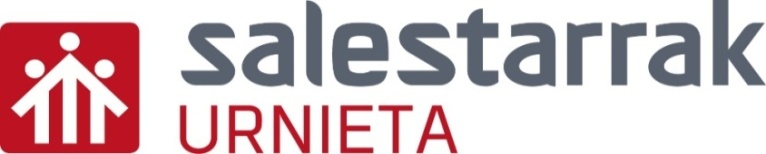 “Ikasteko Kooperatu- Kooperatzen Ikasi”
“Cooperar para Aprender- Aprender a Cooperar”
INVESTIGACIÓN / DESARROLLO DE TAREAS
 18.Tarea: Evaluación  del plan equipo “folio giratorio”
19.Tarea: Averiguar las propiedades de las verduras “Lectura compartida”
20.Tarea: Analizar las recetas “Lectura compartida”
21.Tarea: Escribir una receta ** ”1,2,4”
22.Tarea: Aprender vocabulario en inglés. “Saco de dudas”
23.Tarea: Traducir la receta al inglés ** ”1,2,4”
24.Tarea: Dieta diaria y ejercicio físico ** ”Individual”
25.Tarea: Entregar el diseño del libro a los responsables del mismo (Un equipo se encargará de ello)
26.Tarea: Visitar la empresa de impresión.
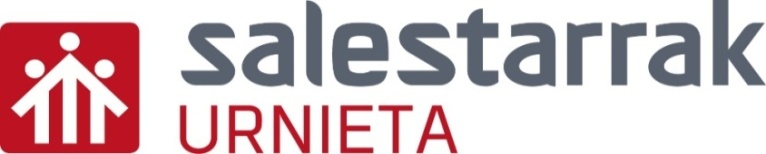 “Ikasteko Kooperatu- Kooperatzen Ikasi”
“Cooperar para Aprender- Aprender a Cooperar”
TAREAS FINALES
 
27.Tarea: Presentación del cuaderno “reparto de tareas”
28.Tarea: Diseminación del cuaderno “reparto de tareas”
29.Tarea: Evaluación final del plan de equipo “folio giratorio”
 
** Las tareas con este signo serán evaluadas. x
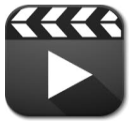 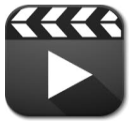 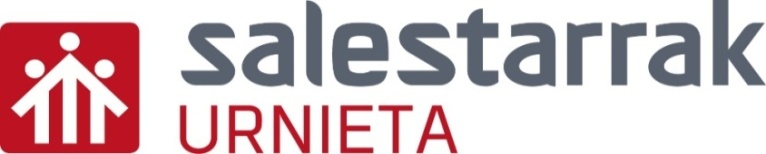 “Ikasteko Kooperatu- Kooperatzen Ikasi”
“Cooperar para Aprender- Aprender a Cooperar
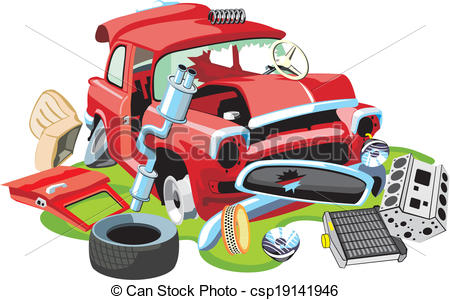 DIFICULTADES
• Creación de proyectos

• Coordinación del profesorado.

• La primera impresión es que la implantación de esta metodología requiere mucho tiempo pero con la práctica se sistematiza con relativa facilidad.
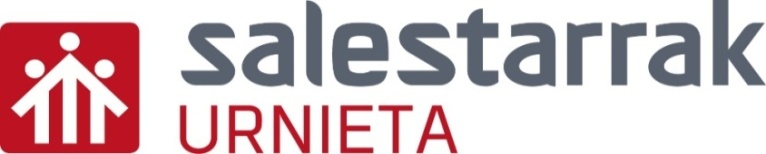 “Ikasteko Kooperatu- Kooperatzen Ikasi”
“Cooperar para Aprender- Aprender a Cooperar”
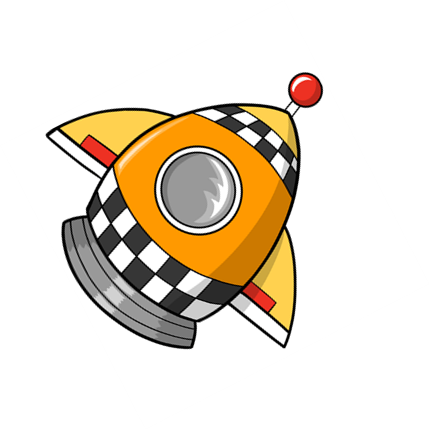 VENTAJAS
 
•   Se trabajan muy bien las doce competencias.
•   Se trabajan los valores: respeto, solidaridad, ayuda…
•   Tanto profesores como alumnos aprenden a enseñar    
       (“enseñar es aprender dos veces”).
•   Se potencia la inclusión (el objetivo no es que todos aprendan al mismo nivel).
•   La atención al alumno es más personalizada.
•   TODOS participan.
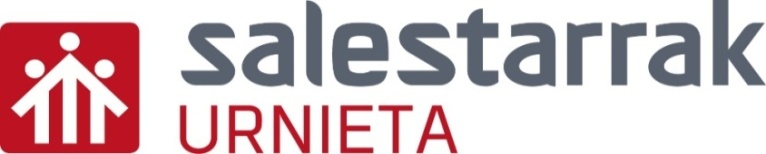 “Ikasteko Kooperatu- Kooperatzen Ikasi”
“Cooperar para Aprender- Aprender a Cooperar”
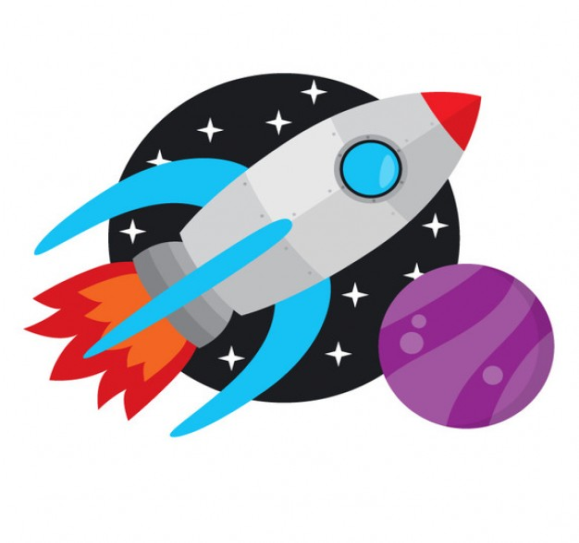 MÁS VENTAJAS
• Además es una metodología muy válida en el proceso enseñanza –aprendizaje.

• No exige una revolución, se puede ir “pasito a pasito”.

• Estamos viendo que nuestros alumnos son más colaborativos
“Ikasteko Kooperatu- Kooperatzen Ikasi”
“Cooperar para Aprender- Aprender a Cooperar”
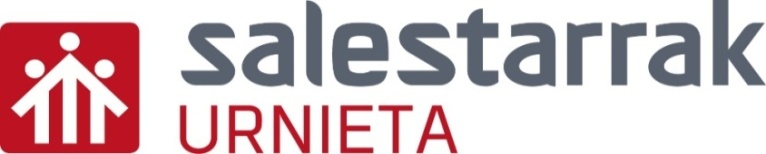 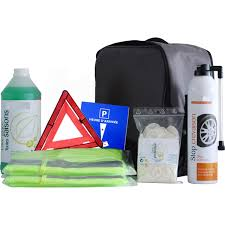 INDISPENSABLES
• Ir poco a poco.
• Trabajar primero la cohesión de equipo (dinámicas).
• Impulsar la coordinación y trabajo en equipo de los     profesores.
• Por tanto, planificación de los momentos para ello.
• Implicar a la profesora de apoyo (PT).
• La evaluación (incluir en las calificaciones de la materia).
• Seguimiento y apoyo del Equipo Directivo.
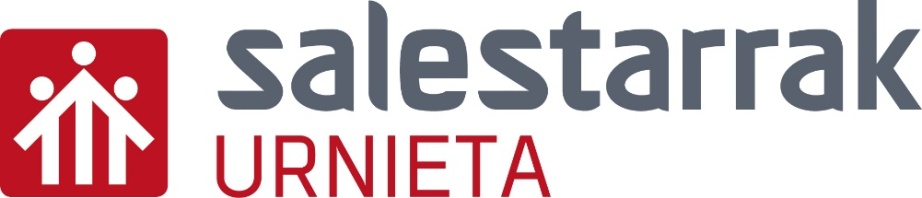 Muchas gracias
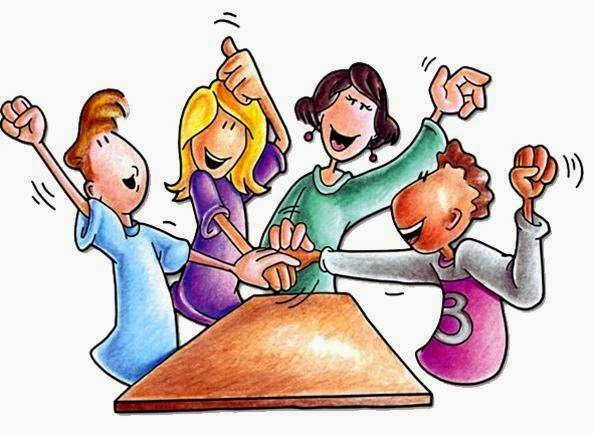 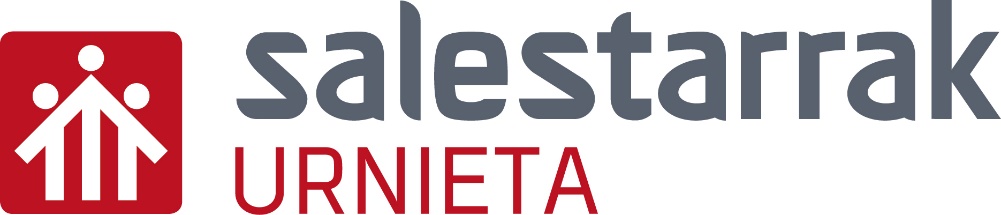 “Ikasteko Kooperatu- Kooperatzen Ikasi”
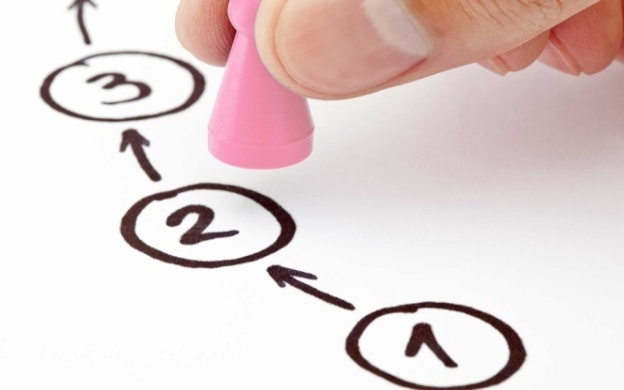 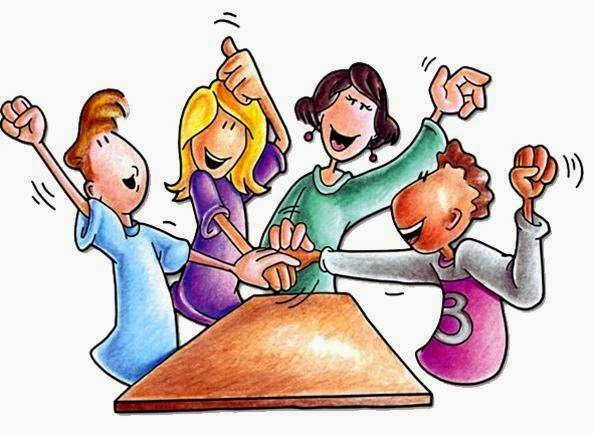 P
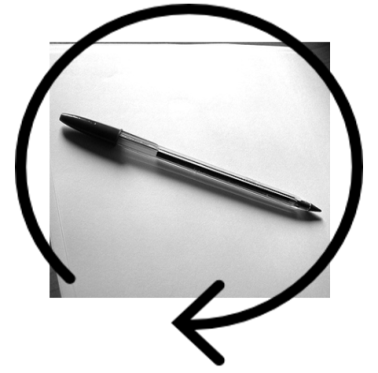 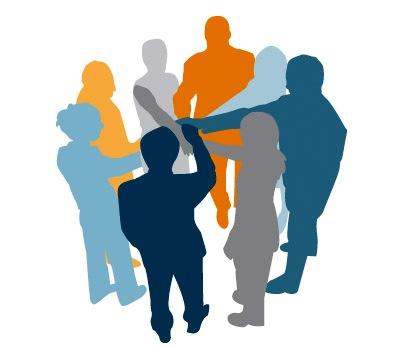 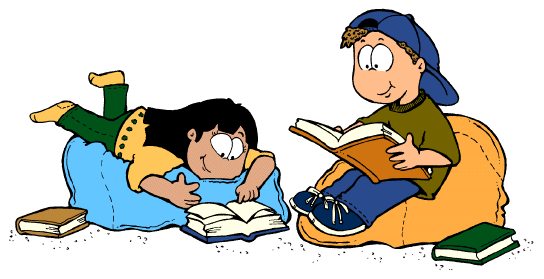 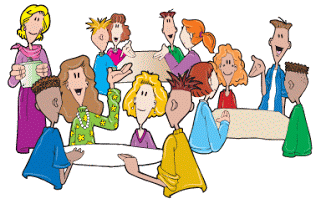